Центр по профилактике социального сиротства
Жестокое обращение с детьмидети – это наша старость. Правильное воспитание – это наша счастливая старость, плохое воспитание – это наше будущее горе, это наши слезы, это наша вина перед другими людьми, перед всей страной.А.С. Макаренко
ЖЕСТОКОЕ ОБРАЩЕНИЕ
это любое умышленное действие, причинившее вред физическому и психическому здоровью ребенка или бездействие со стороны родителей (лиц, их заменяющих), вследствие которых нарушилось естественное развитие либо возникла реальная угроза жизни ребенка.
Формы жестокого обращения1. Физическое насилие 2. Сексуальное насилие3. Эмоциональное(психическое          насилие)4. Пренебрежение нуждами     ребенка
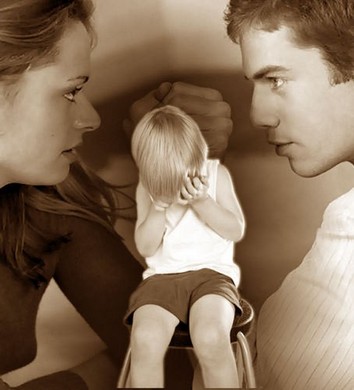 1. Физическое насилие
Это чаще всего побои, различные телесные повреждения от родителей, других взрослых или детей.
   Умышленное причинение ребенку телесных повреждений, а также любое иное использование физической силы, которое причиняет ущерб его физическому или психическому здоровью.

   Неспособность родителей (или одного из них) уберечь, защитить ребенка от окружающих, а также оставление без необходимого ухода, может рассматриваться как пассивная форма физического насилия.
НЕКОТОРЫЕ ПРИЗНАКИ ФИЗИЧЕСКОГО НАСИЛИЯ
Внешний облик ребенка
Кровоподтеки и рубцы:
необъяснимые, необычные, вызывающие подозрение, неслучайные следы человеческих рук, регулярно появляющиеся после продолжительного отсутствия ребенка (во время выходных, каникул);
любые синяки у младенца.
    Ожоги, в том числе следы от сигары или сигарет.
    Переломы
НЕКОТОРЫЕ ПРИЗНАКИ ФИЗИЧЕСКОГО НАСИЛИЯ
Поведение ребенка
Ведет себя отстраненно
 Может плакать, не ожидая утешения
Состояние «холодной наблюдательности»
Страх перед физическим контактом
Физические признаки стресса 
Аутичноподобные черты характера, трудности в общении 
Полная зависимость от взрослых, стремление угодить
Агрессия по отношению к другим детям
Склонность к вранью, воровству, бродяжничеству 
Злоупотребление алкоголем, наркотиками
Трудности в налаживании и поддержании межличностных отношений
Любое поведение, выходящее за рамки того, что в среднем ожидают от ребенка такого возраста и уровня развития.
2. Сексуальное насилие
Любые действия, совершаемые взрослыми с ребенком, которые направлены на получение взрослым сексуального удовлетворения.

 Сюда же относятся наблюдения за действиями сексуального характера, показывание детям порнографии и привлечение к проституции.
НЕКОТОРЫЕ ПРИЗНАКИ СЕКСУАЛЬНОГО НАСИЛИЯ
Эмоциональное состояние:
кажется отстраненным, погруженным в свои фантазии или необычно инфантильным;
чрезмерность любого рода в поведении;
внезапное повышение интереса к учебе или общественной деятельности 
трудности со сном;
постоянное депрессивное состояние;
поведение, соответствующее поведению взрослого человека;
побеги из дома;
разговоры о суициде;
заявление о том, что его/ее заставляли заниматься сексом.
НЕКОТОРЫЕ ПРИЗНАКИ СЕКСУАЛЬНОГО НАСИЛИЯ
Сексуальное поведение:
демонстрирует странное, необычное для его возраста, искушенное знание или поведение в вопросах взаимоотношения полов (чем меньше возраст ребенка, тем явственнее выступает данный признак);
использует большое количество элементов сексуальной игры в отношении себя или своих игрушек;
инициирует сексуальную игру в общении с другими детьми.

    Отношения с другими людьми:
нежелание участвовать в деятельности, связанной с физической активностью;
чрезмерная уступчивость.
3. Эмоциональное насилие
Эпизодические и регулярные оскорбления или унижения ребенка, высказывание в его адрес угроз, перекладывание на ребенка ответственности за то, в чем он не виноват, демонстрация негативного отношения или отвержение, которые приводят к возникновению выраженных эмоциональных или поведенческих нарушений ребенка.

Дети, которые подвергались психическому насилию, становятся жертвами других форм жестокого обращения.
НЕКОТОРЫЕ ПРИЗНАКИ ЭМОЦИОНАЛЬНОГО НАСИЛИЯ
Нарушение формирования режима и привычек:

нарушение сна;
сосание пальца, кусание, покачивание;
энурез;
расстройство контроля;
истерия;
разрушительное поведение;
жестокость;
воровство.
4. Пренебрежение нуждами ребенка
Постоянное или периодическое неисполнение родителями или лицами их замещающими, своих обязанностей по удовлетворению потребностей ребенка в развитии и заботе, пище, медицинской помощи и безопасности, приводящее к ухудшению его развития или получению травмы.

От пренебрежения нуждами ребенка, по статистике умирает больше детей, чем от прямой агрессии.
Поведенческие и эмоциональные признаки у ребёнка, чьими нуждами пренебрегают
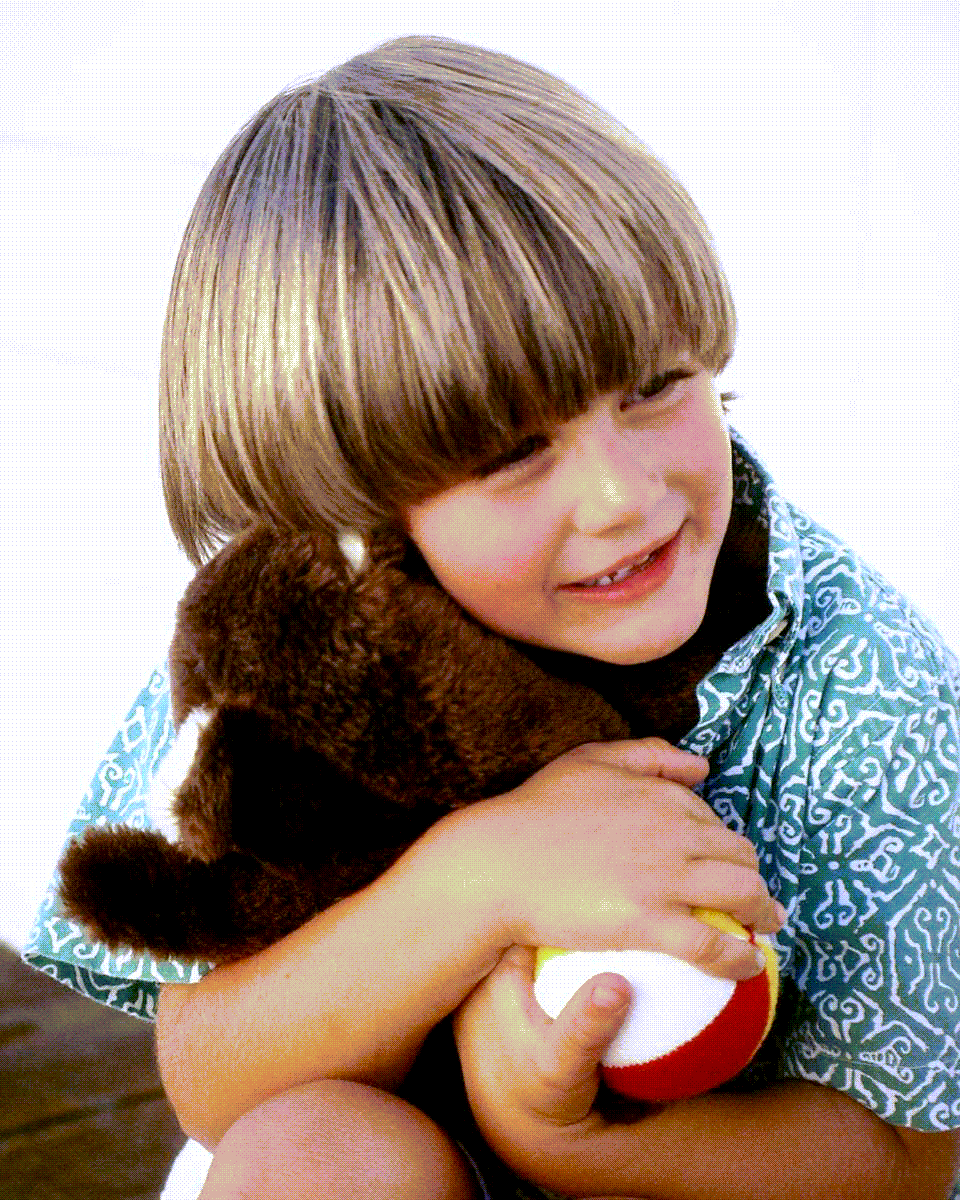 Отстаёт в развитии 
	во всех областях
Невосприимчивый, тихий,                                           апатичный, медленный 
Не заинтересован в межличностных отношениях 
Кажется голодным, уставшим и сонным в школе, крадёт еду
Неконтролируемый               
Плохо учится
Дети, чьими нуждами пренебрегали
Заброшены 
Плохо питаются  и обезвожены 
Не наблюдаются у педиатра 
Опасное физическое окружение 
Оставлены без присмотра  
Нехватка физического ухода/гигиены 
Плохо одеты 
Пренебрегают образованием       
Эмоциональный вакуум
[Speaker Notes: Описание рисунка: Девочка с пролежнями и инфекцией после операции на расщелине позвоночника. Операция была сделана, чтобы помочь ребёнку начать ходить. Мать девочки должна была мыть её и убирать за ребёнком после испражнений, выходивших из отверстия в теле. Но она не делала этого, позволив моче и калу просочиться в тело, что нанесло непоправимый вред ребёнку. Теперь эта девочка уже никогда не сможет ходить. Кроме того, ребёнку пришлось провести определённое количество лет в доме инвалидов, прежде чем её смогли отдать биологическому отцу.]
«Мозаика» развития
Взрослея, человек проходит определенные стадии. Эти стадии логически связаны друг с другом, и каждая предыдущая служит базой для формирования последующей. Наглядный пример – образ кирпичной стены. 
Если сравнить стену с процессом развития, то поврежденные участки стены будут соответствовать периодам, в которые жизнь ребенка складывалась неблагополучно. Это приводит к диспропорции.
Последствия жестокого обращения
Чем тяжелее жизненная травма и чем раньше она произошла, тем большее количество сфер она заденет и разрушит.
Защита прав и достоинств ребенка в законодательных актах
Конвенция ООН 
о правах ребенка
Уголовный кодекс РФ
Семейный кодекс РФ
Закон РФ
 «Об образовании»
Ответственность за жестокое обращение с детьми
Административная ответственность
   Кодексом РФ об административных правонарушениях предусмотрена ответственность за неисполнение или ненадлежащее исполнение обязанностей по содержанию, воспитанию, обучению, защите прав и интересов несовершеннолетних — в виде предупреждения или наложения административного штрафа в размере от ста до пятисот рублей (ст. 5.35 КоАП РФ).
Ответственность за жестокое обращение с детьми
Уголовная ответственность 

   Российское уголовное законодательство предусматривает ответственность за все виды физического и сексуального насилия над детьми, а также по ряду статей — за психическое насилие и за пренебрежение основными потребностями детей, отсутствие заботы о них.
Ответственность за жестокое обращение с детьми
Гражданско-правовая ответственность 

Жестокое обращение с ребенком может послу-
жить основанием для привлечения родителей 
(лиц, их заменяющих) к ответственности в соот-
ветствии с семейным законодательством.
Благодарим за внимание